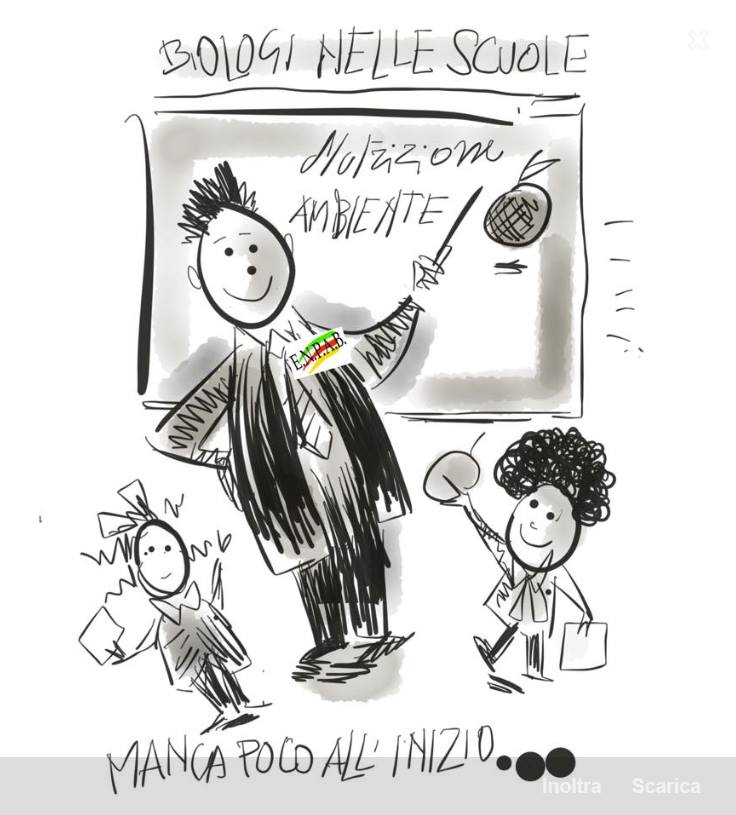 Il piatto
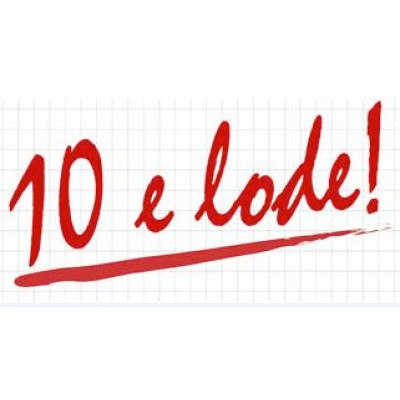 Obiettivi: 
Costruire assieme ai bambini il piatto ideale, per i diversi momenti della giornata (colazione, spuntini, pranzo, cena) e nelle diverse situazioni fisiologiche (sport, pasto fuori casa, cena fuori, festa di compleanno, festività).
DI COSA PARLEREMO OGGI

1) RISPONDIAMO A QUALCHE DOMANDA
Perché mangiamo?
 Di cosa hanno bisogno gli esseri viventi per vivere?
 Di cosa dobbiamo tenere conto nella scelta dei cibi?

2) COSTRUIAMO INSIEME LA NOSTRA GIORNATA  ALIMENTARE
 La prima colazione: facciamo il pieno di energia
 Gli spuntini: gusto e salute …al momento giusto
 Il pranzo e la cena: alla ricerca dell’equilibrio e della varietà

3) OCCASIONI “SPECIALI”
 Se nel pomeriggio fai sport
 Se c’è, a casa, un’occasione importante
 Se andate a mangiare fuori
- Se vai ad una festa con amici
Perché mangiamo ?
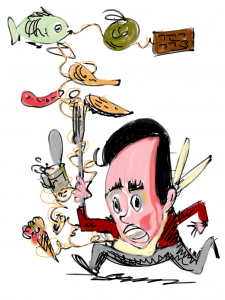 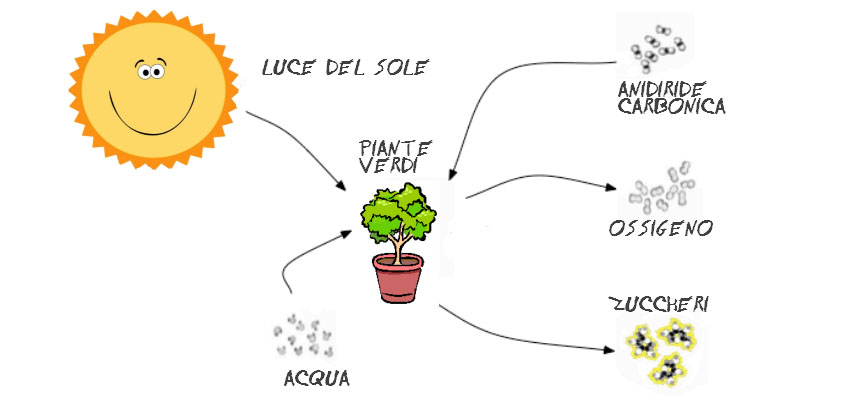 autotrofi ed eterotrofi
Di cosa hanno bisogno gli esseri viventi per vivere ?
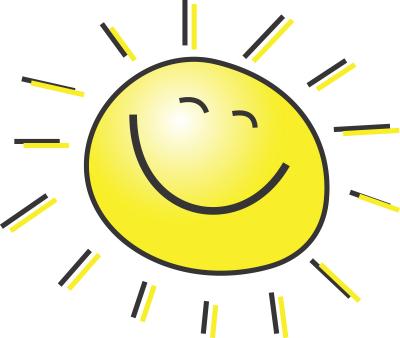 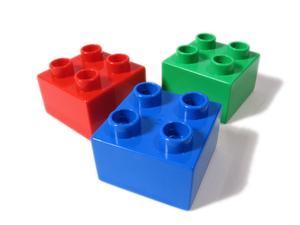 ENERGIA
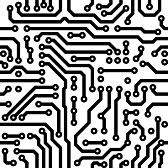 MATERIALI
REGOLAZIONE
Di cosa dobbiamo tenere conto nella scelta dei cibi ?
SEMPRE, CONTEMPORANEAMENTE, DI DUE ASPETTI
Vegetali


Animali




Semplici


Complessi




Insaturi


Saturi
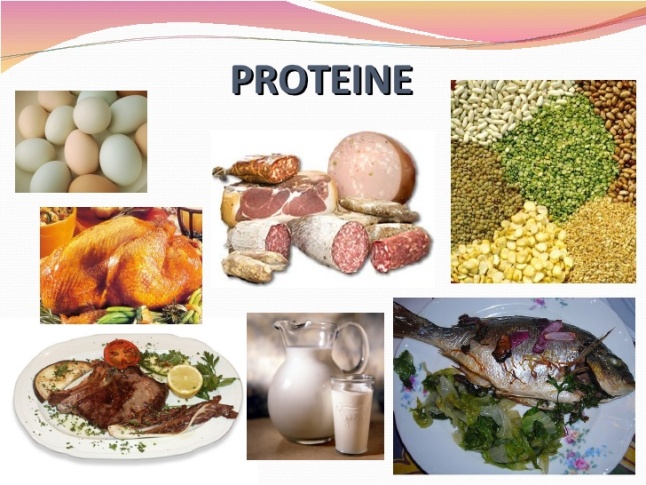 I Nutrienti
L’Energia
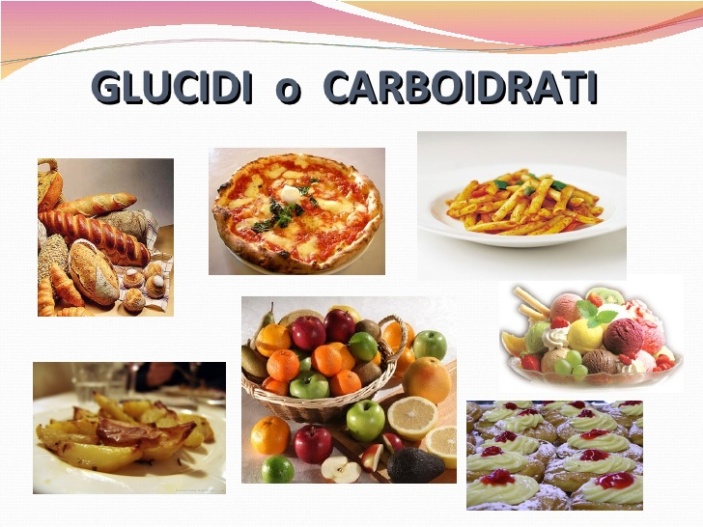 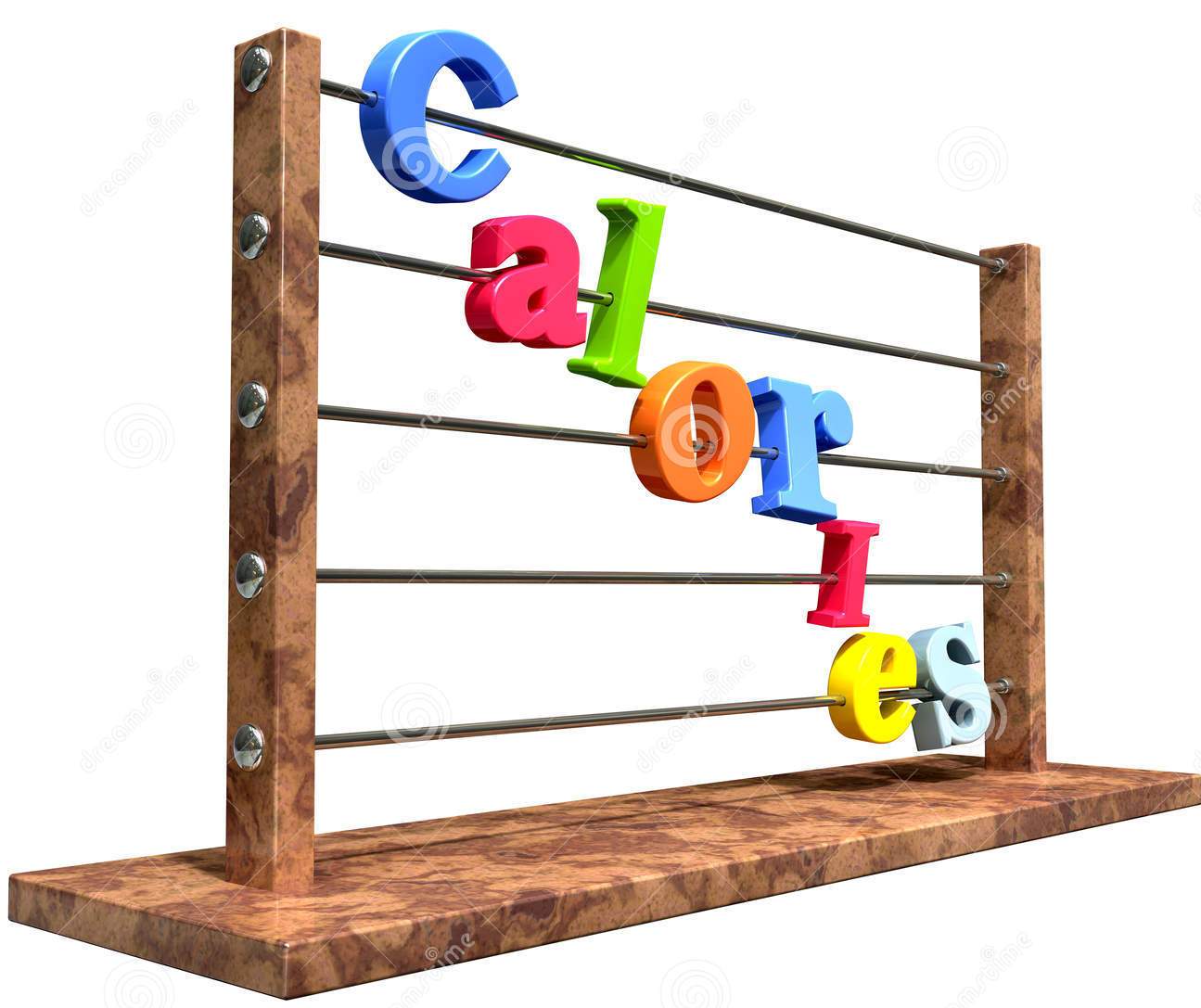 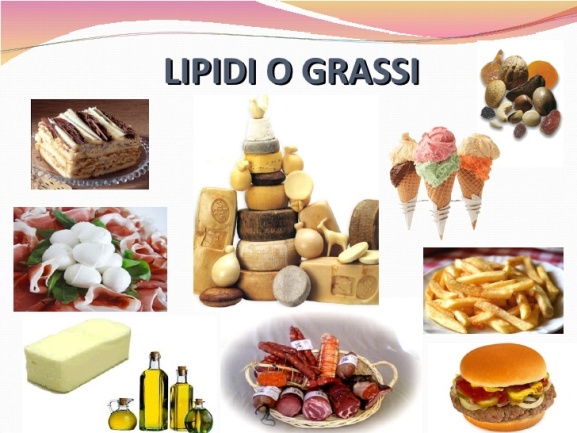 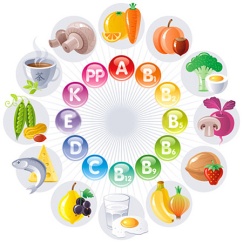 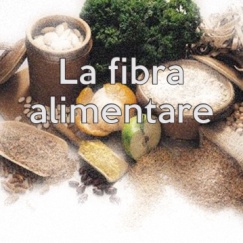 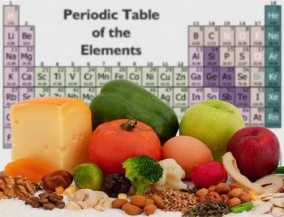 La prima colazione: facciamo il pieno di energia
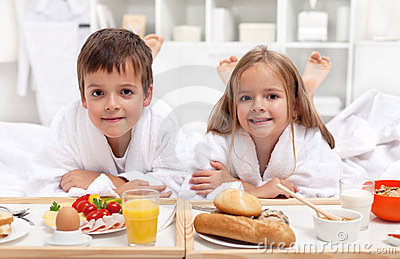 E tu? Come fai la prima colazione?
B
E
A
D
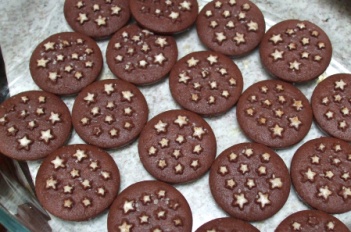 C
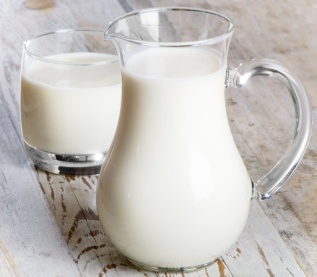 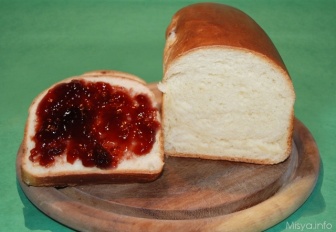 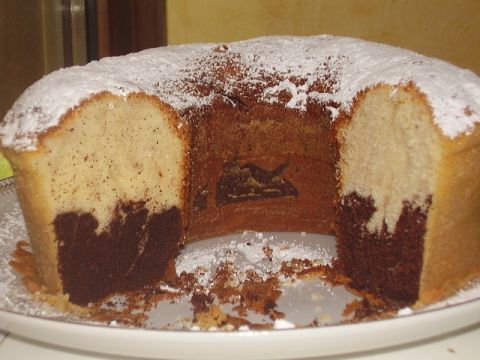 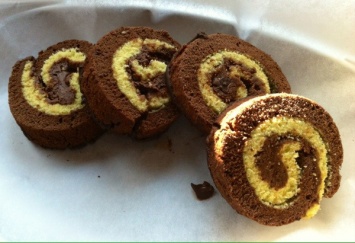 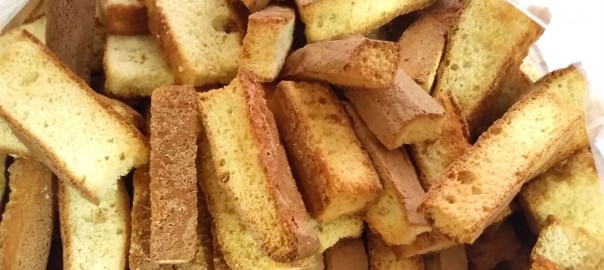 G
H
L
F
I
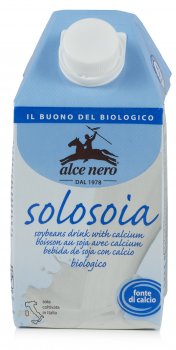 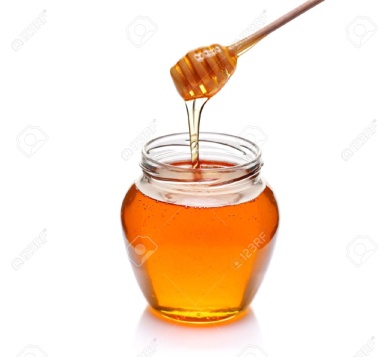 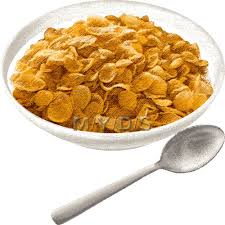 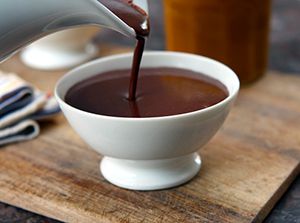 M
N
P
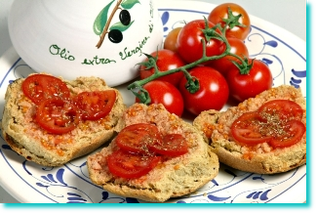 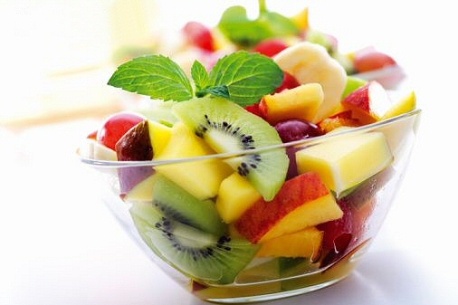 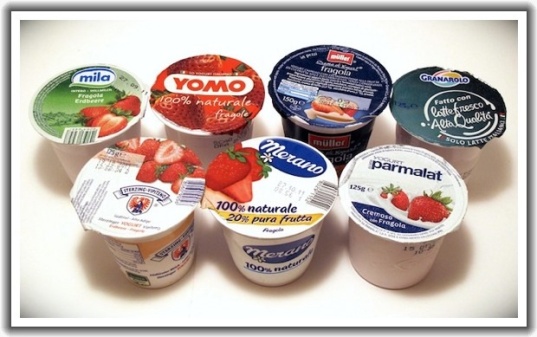 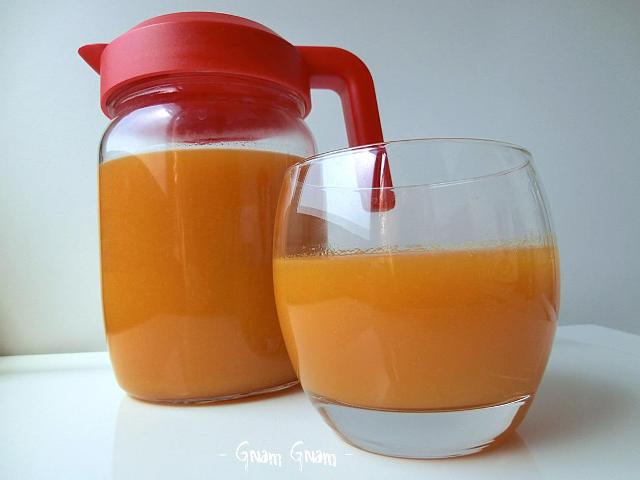 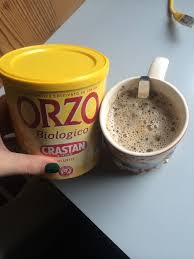 O
Q
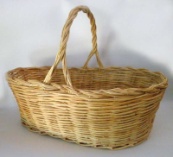 Vuoi aggiungere qualcos’altro?
Colazione da re, pranzo da principe, cena da povero
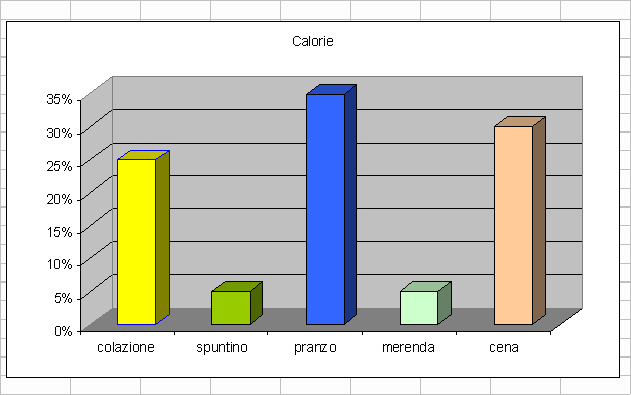 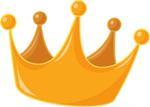 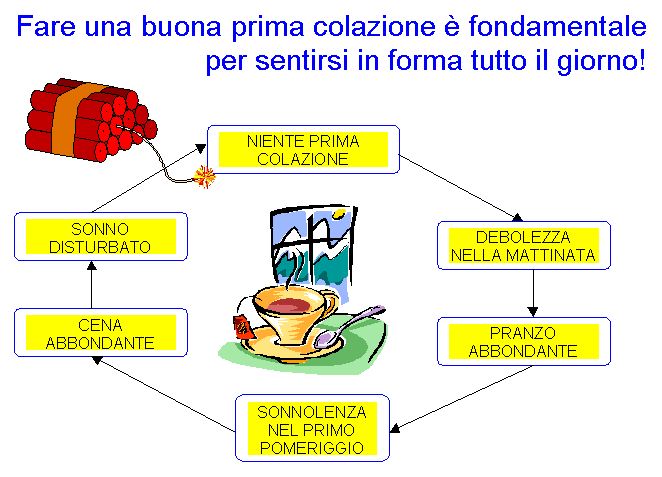 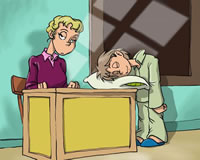 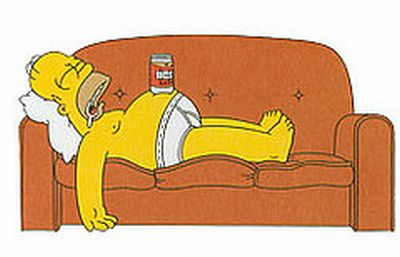 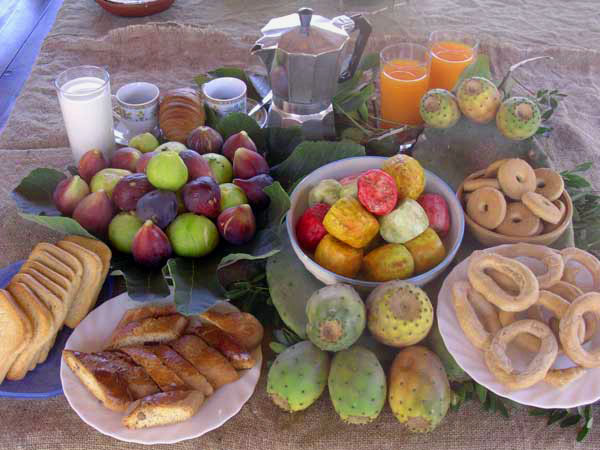 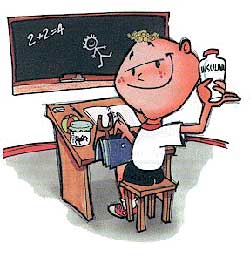 Gli spuntini: gusto e salute
…al momento giusto!
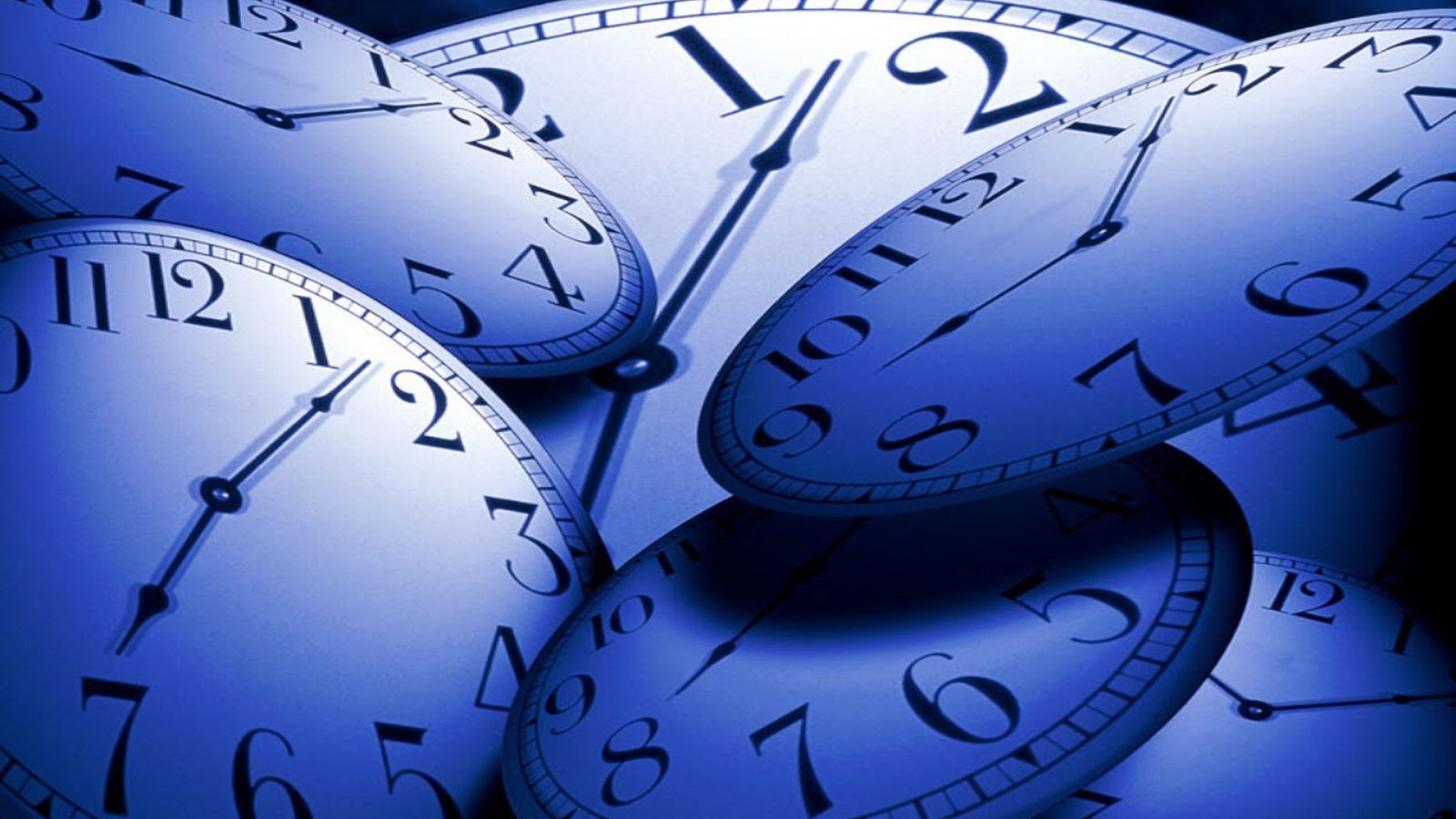 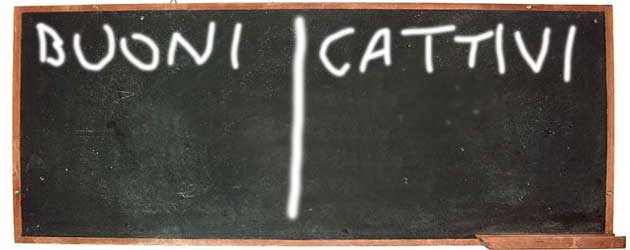 spuntini da evitare
spuntini da consigliare
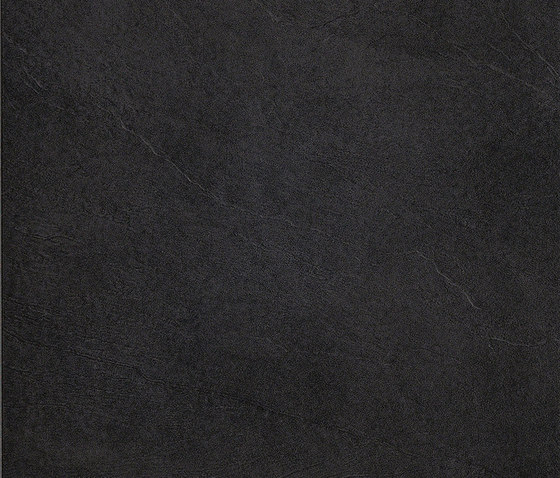 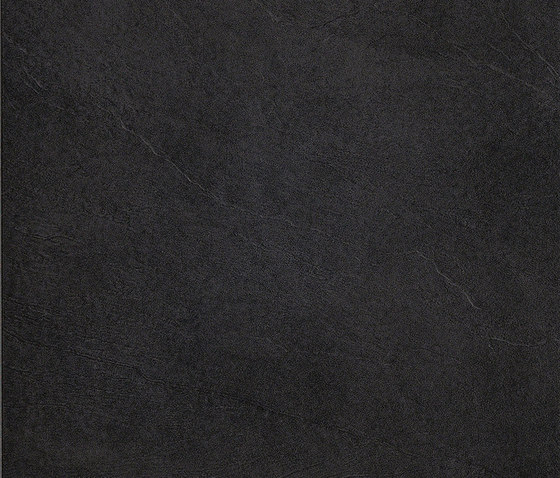 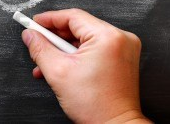 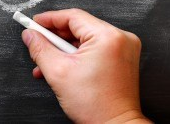 A
B
D
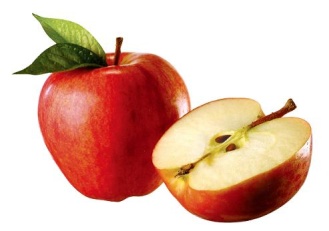 C
E
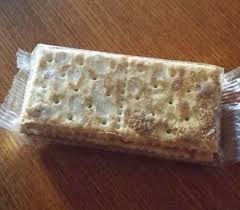 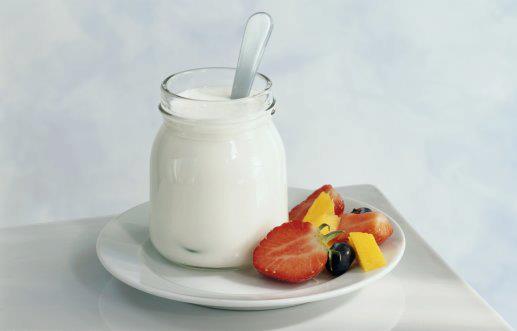 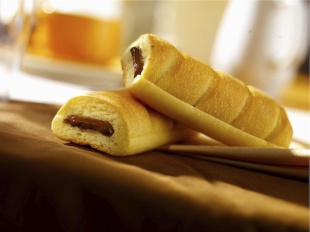 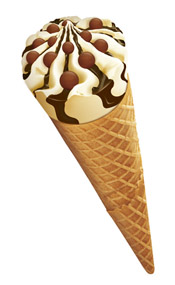 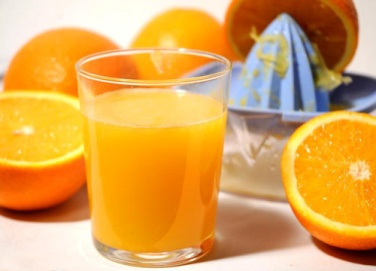 G
F
H
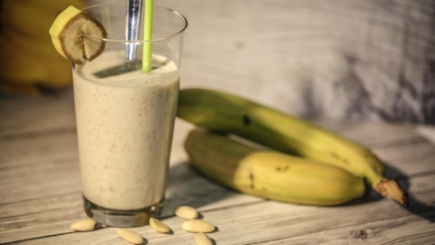 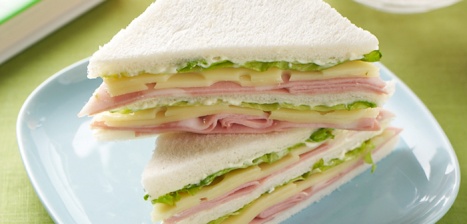 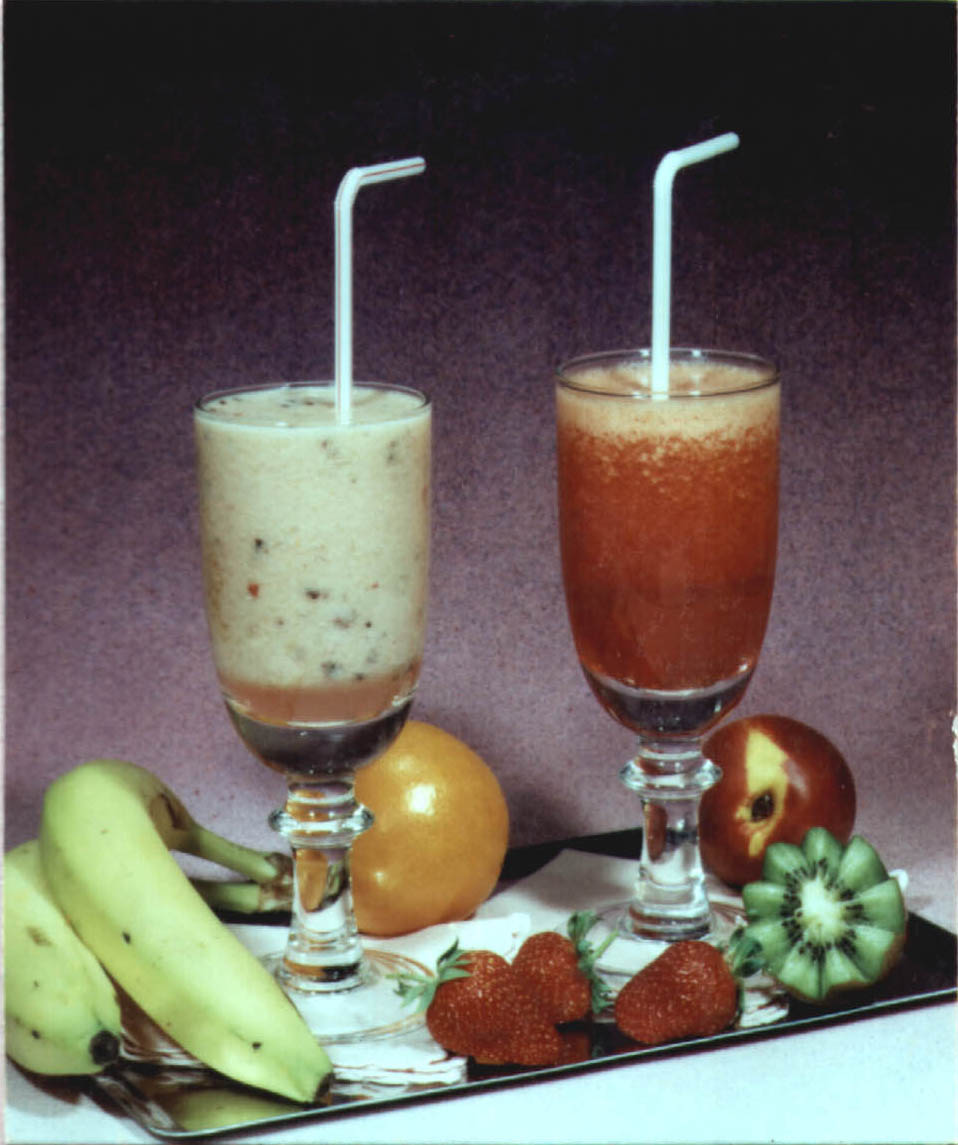 Qualche proposta …
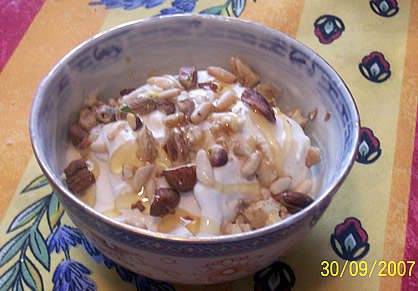 yogurt greco con miele e frutta
frullato di frutta fresca
gelato con biscotto
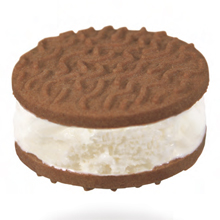 spremuta di arancia
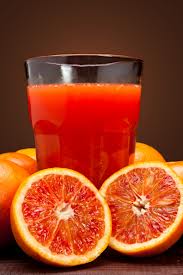 frutta fresca di stagione
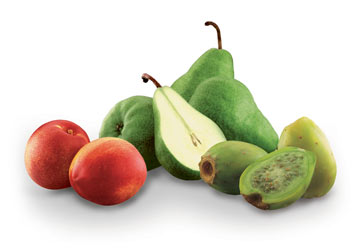 Il pranzo e la cena:
 alla ricerca dell’equilibrio e della varietà
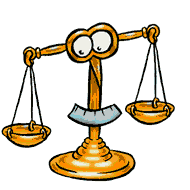 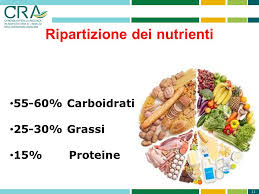 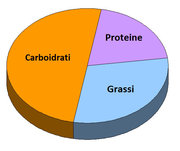 Qual è, secondo te, il piatto più completo?
Spaghetti con olive e acciughe
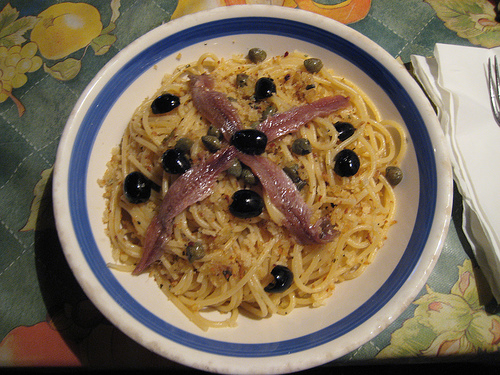 Omelette con mozzarella e prosciutto cotto
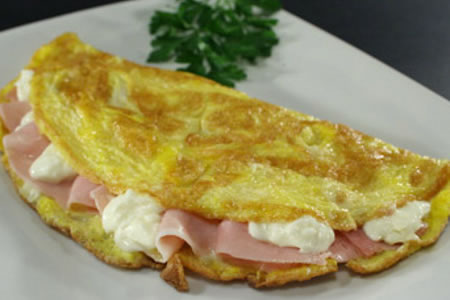 Polenta fritta con insalatina
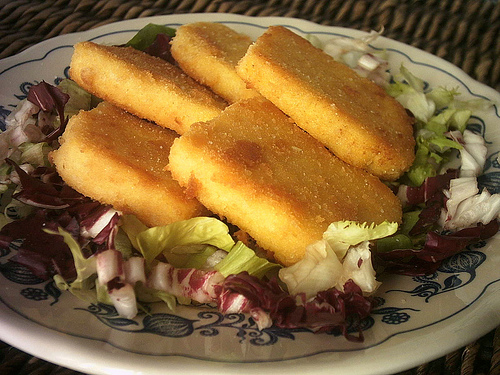 Cosa manca a questa cena per essere nutrizionalmente equilibrata?
C
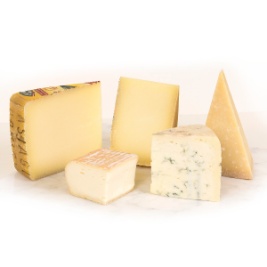 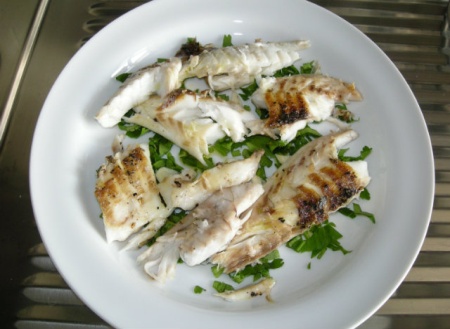 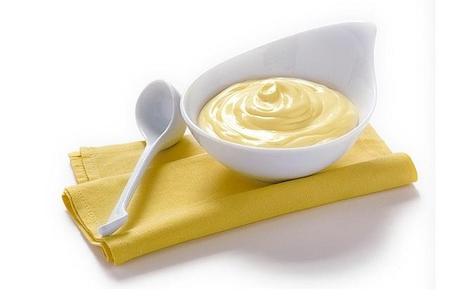 B
A
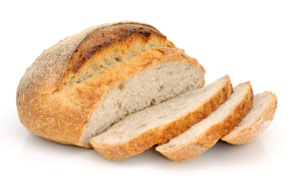 1
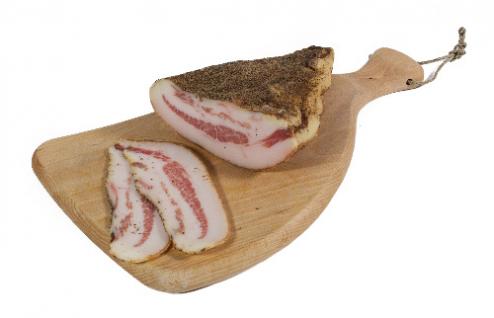 D
F
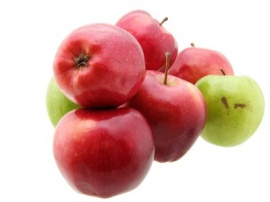 E
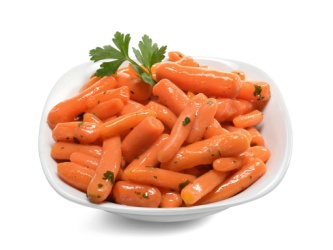 2
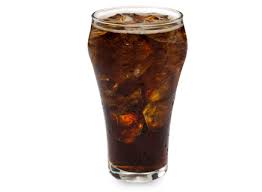 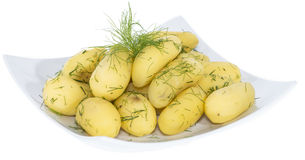 3
G
H
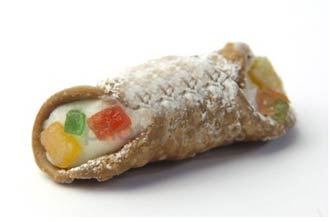 I
FACCIAMO UN RIASSUNTO DELLA NOSTRA GIORNATA ALIMENTARE
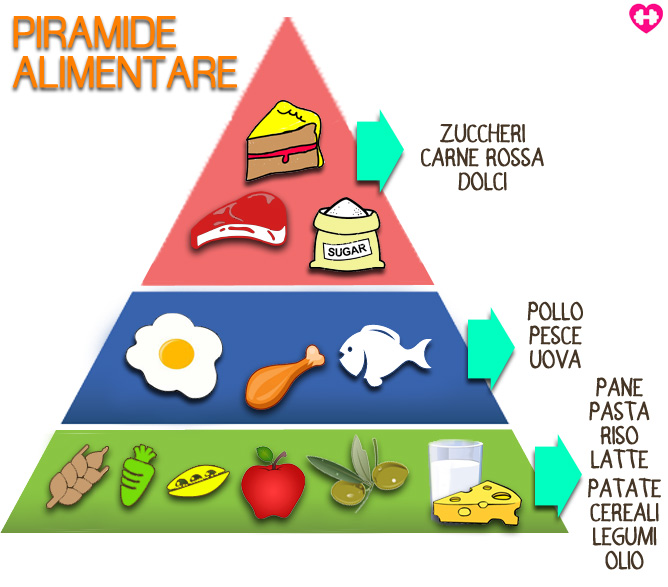 Cosa bere (e cosa non bere) a pranzo e a cena
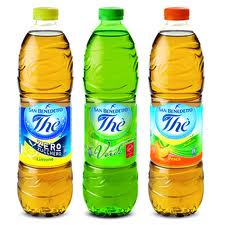 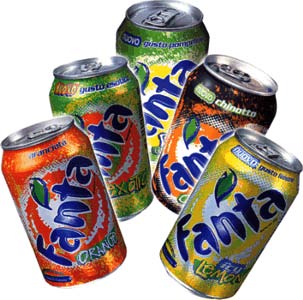 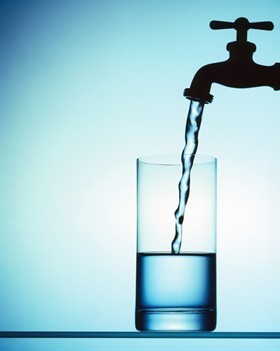 Acqua e solo acqua, meglio se non fredda e non gassata.
X
X
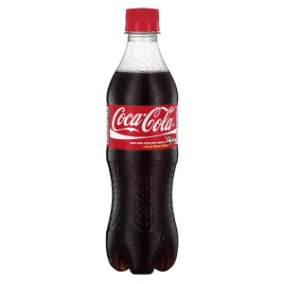 X
té freddo: troppi zuccheri
bibite gassate:  troppi zuccheri, gas e coloranti
coca cola: troppi zuccheri, gas, coloranti e caffeina
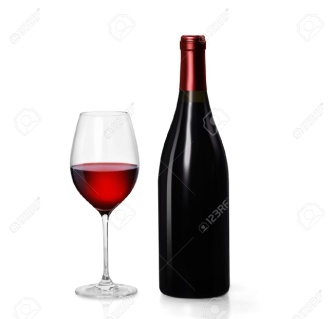 vino: aspetta ancora qualche anno
X
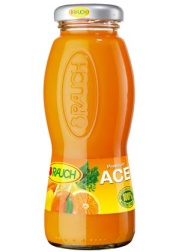 /
succo di frutta: riservalo per la colazione o la merenda
A proposito di acqua…
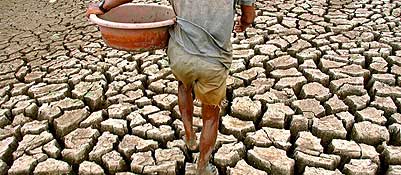 Sai già che l’acqua è un bene prezioso. 
Ma lo sai che per produrre gli alimenti si usa tanta acqua ?
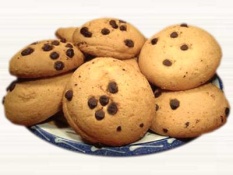 Prova a mettere in ordine questi 3 alimenti, a partire da quello che “consuma” più acqua:
a) Biscotti


b) Carne bovina


c) Frutta
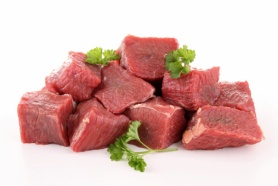 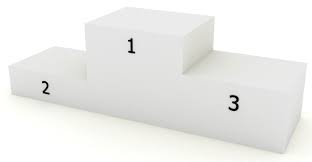 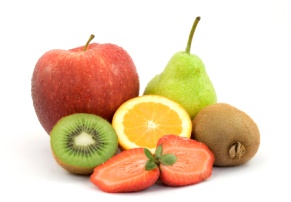 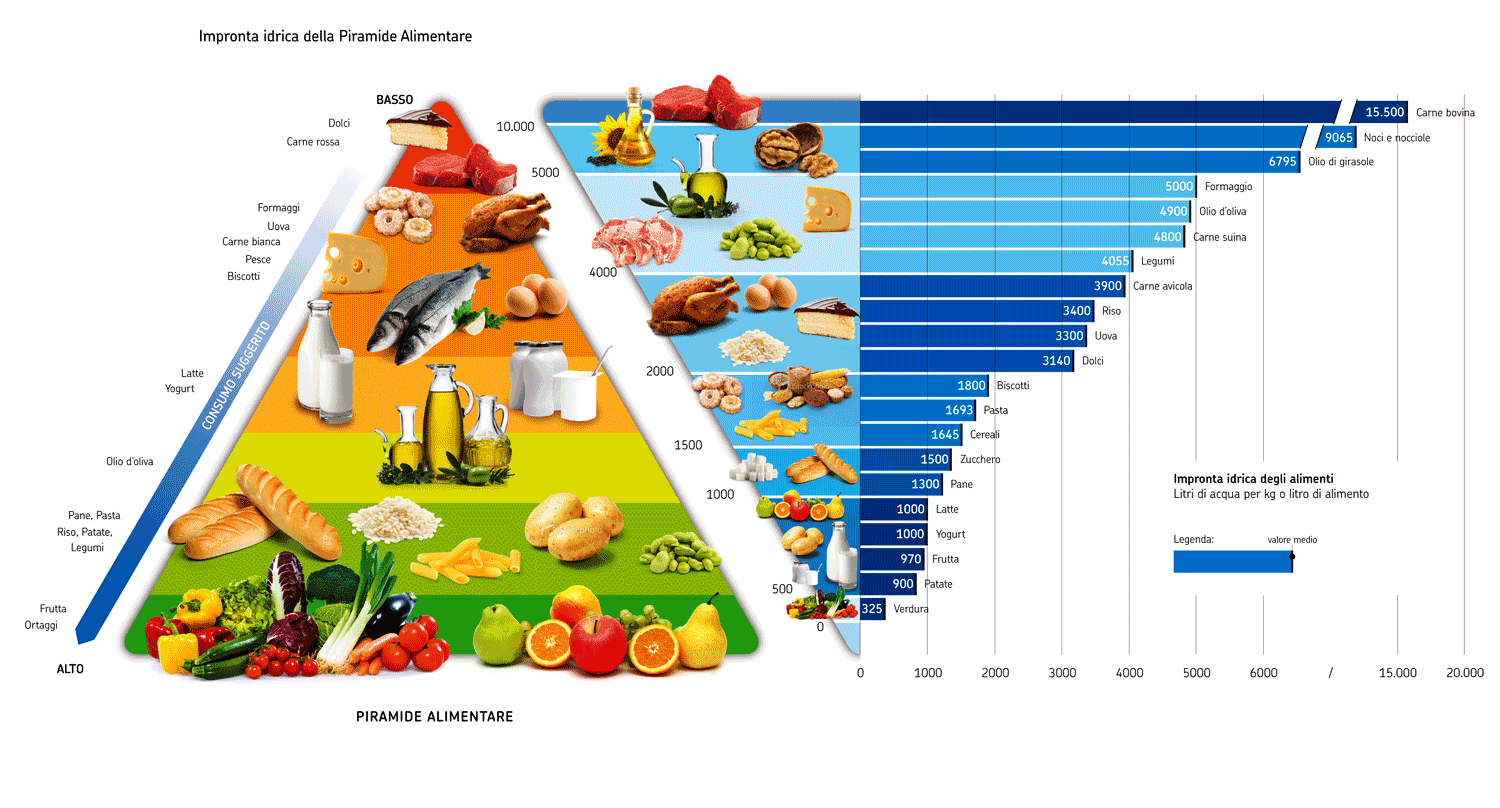 Carne bovina
Biscotti
Frutta
SORPRESO ?

Per produrre1 kg di carne bovina ci vogliono 15.500 litri d’acqua !!!
Anche tu puoi contribuire a conservare questo bene prezioso!

Ricordati della tabella precedente quando scegli un alimento.

Più in generale, tieni presenti questi 10 consigli:

1. Acquista prodotti locali
2. Scegli frutta e insalata di stagione
3. Riduci il consumo di carne
4. Evita il pesce di allevamento
5. Privilegia i prodotti biologici
6. Riduci gli sprechi
7. Acquista prodotti con poco imballaggio
8. Riduci il consumi di cibi eccessivamente elaborati
9. Bevi acqua del rubinetto
10. Evita gli sprechi anche ai fornelli
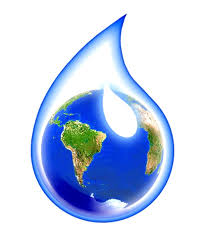 E PER LE OCCASIONI SPECIALI ?
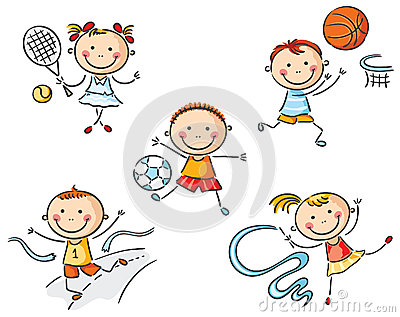 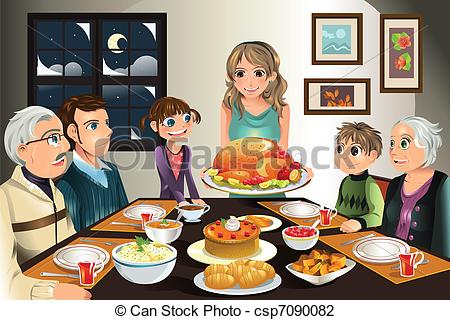 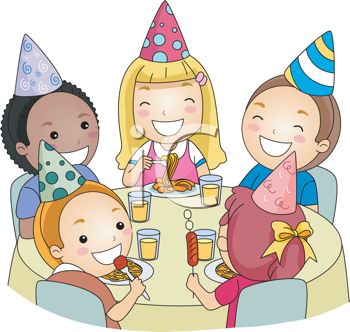 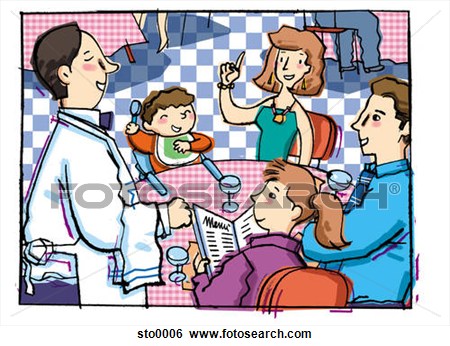 Se nel pomeriggio fai sport
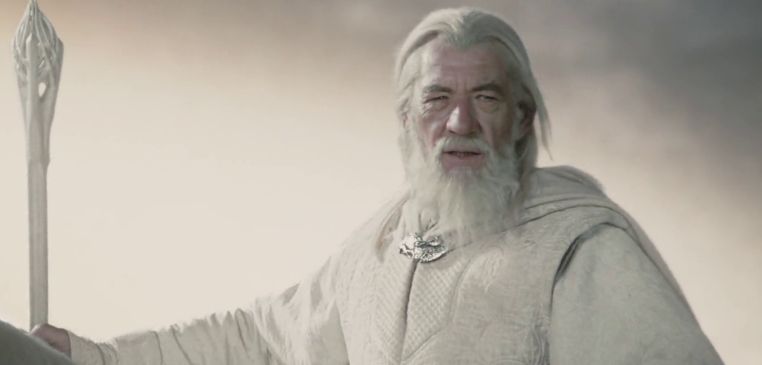 dice il Saggio…
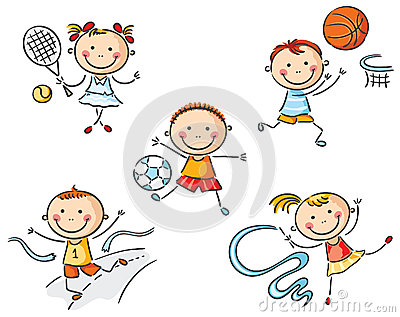 Caricati di energia con un pranzo leggero e ricco di carboidrati. Ma attento! Lascia passare almeno due ore in modo da completare la digestione.

Dopo l’allenamento,quando farai merenda, ricordati di rimpiazzare i liquidi e i sali che hai perso sudando.
Se, a casa, c’è un’occasione importante
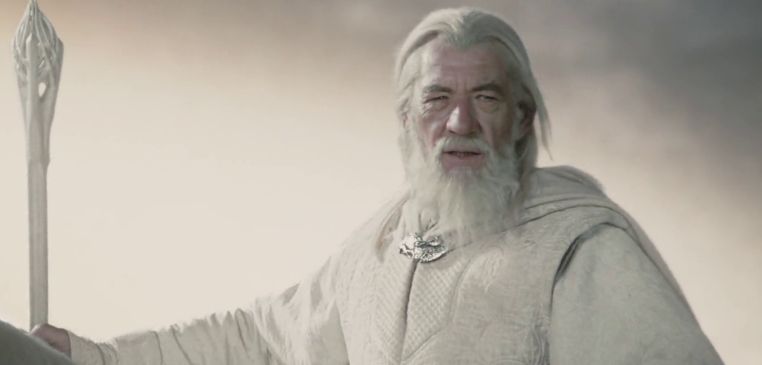 dice il Saggio…
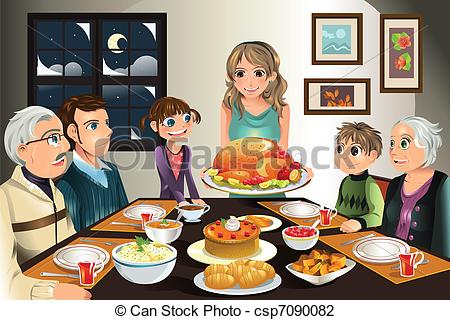 Se a casa c’è un pranzo (o una cena) importante, magari con degli ospiti, mangia un po’ di tutto ma in piccole quantità. 

La seconda porzione di dolce è meglio metterla da parte per la colazione della mattina dopo…
Se andate a mangiare fuori
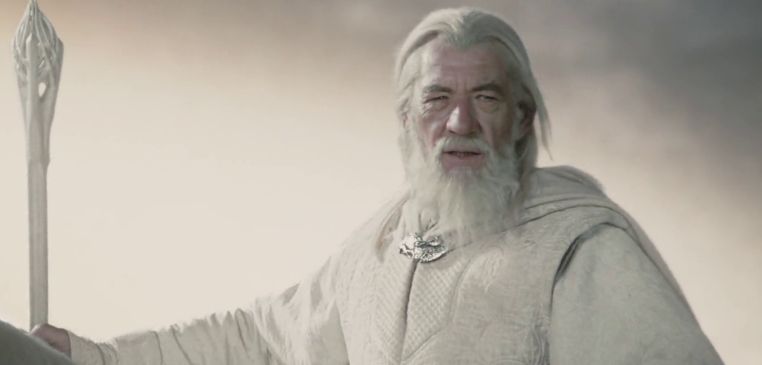 dice il Saggio…
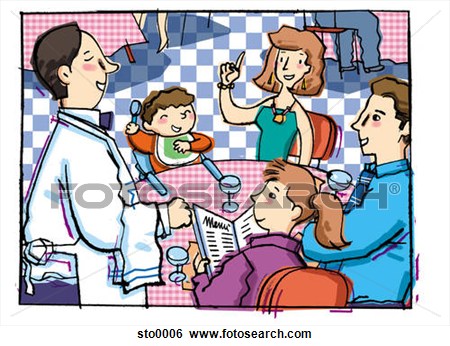 Scegli bene e non esagerare con le quantità. Se c’è un buffet, ricordati che non è l’ultima volta che mangi…

Approfitta di questa occasione per ricordare ai genitori ciò che hai imparato in questa lezione.
Se sei ad una festa con gli amici
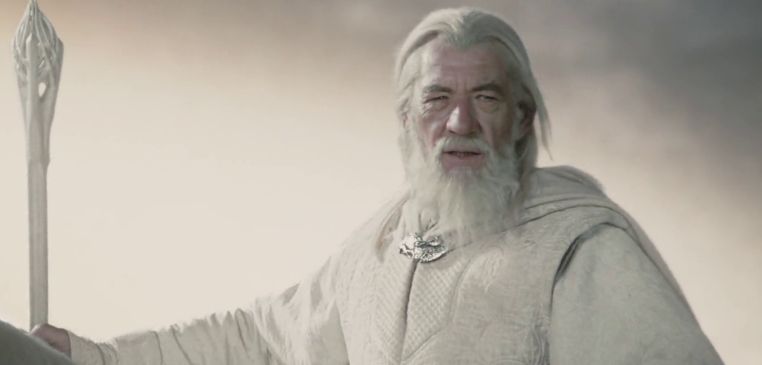 dice il Saggio…
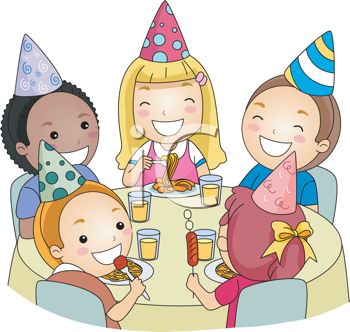 Prima di tutto divertititi !
E poi non esagerare con i dolci e, soprattutto, con le bevande gassate.

Insegna ai tuoi amici perché è preferibile bere un succo di frutta o una spremuta.
Cosa ho imparato oggi?
Che la prima  colazione è un pasto molto importante
 Che le merende vanno sempre fatte, ma con i cibi giusti
 Che  a pranzo e a cena  bisogna variare la scelta dei cibi
 Che  il pranzo deve essere da principe e la cena da povero
 Che ai pasti si beve solo acqua
 Che si può risparmiare acqua facendo scelte  più attente
 Che, quando si fa sport, bisogna aver ben digerito
 Che, in un pranzo importante, non si deve esagerare
 Che, ad un buffet, non è l’ultima volta che si mangia
 Che ci si può divertire ad una festa anche senza coca cola

Che  posso insegnare qualcosa sulla corretta alimentazione ai miei genitori e ai miei amici